KOLOROWA WIOSNA
DZIEŃ DOBRY, DZIECIAKI
Zapraszam Was do kolorowej gimnastyki.
KAŻDE ĆWICZENIE WYKONAJMY 5 RAZY.
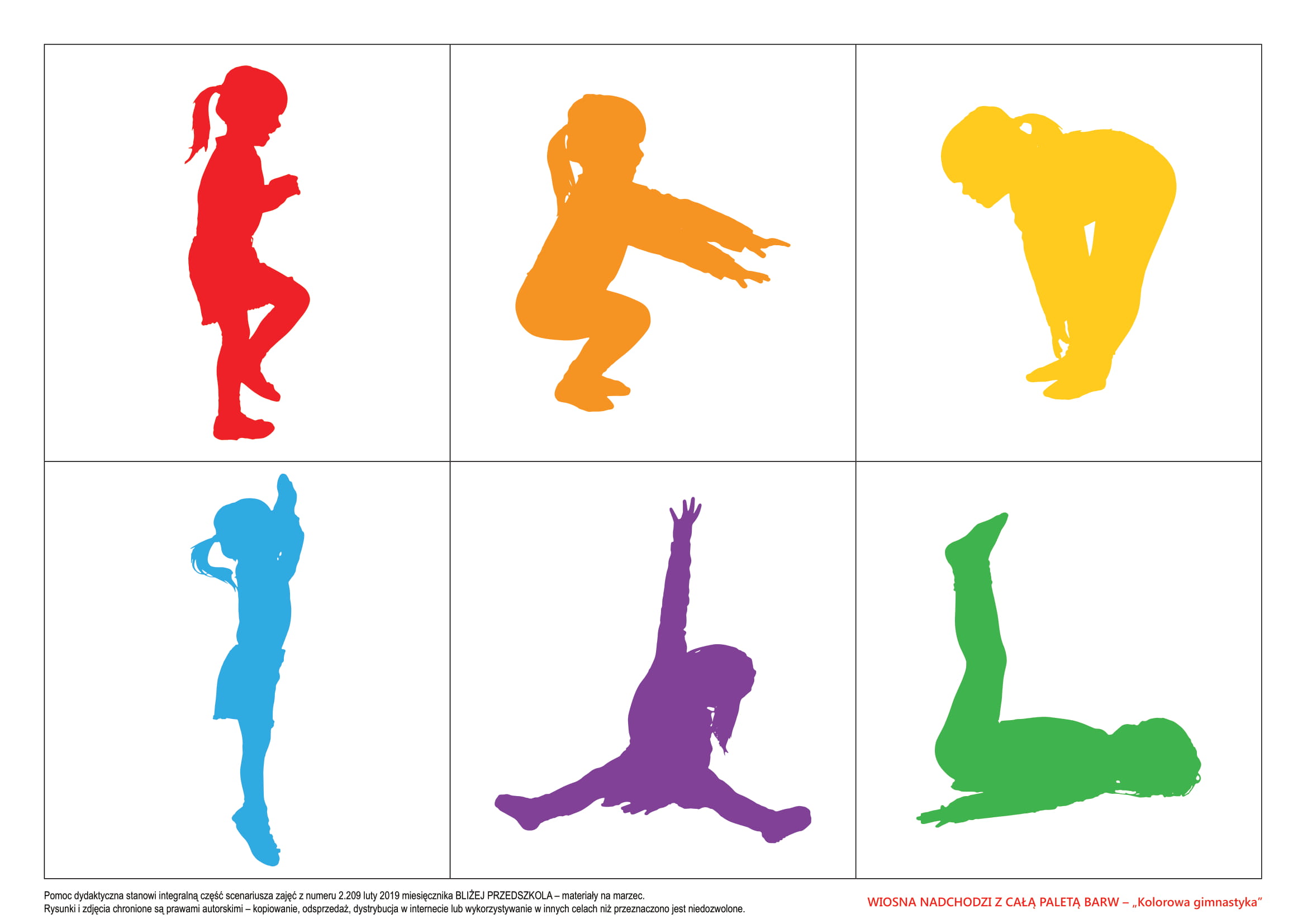 KOLORY WIOSNY
POROZMAWIAMY DZIŚ O KOLORACH. 
	NAJPIERW SPRAWDŹMY CZY WSZYSTKIE PAMIĘTACIE.
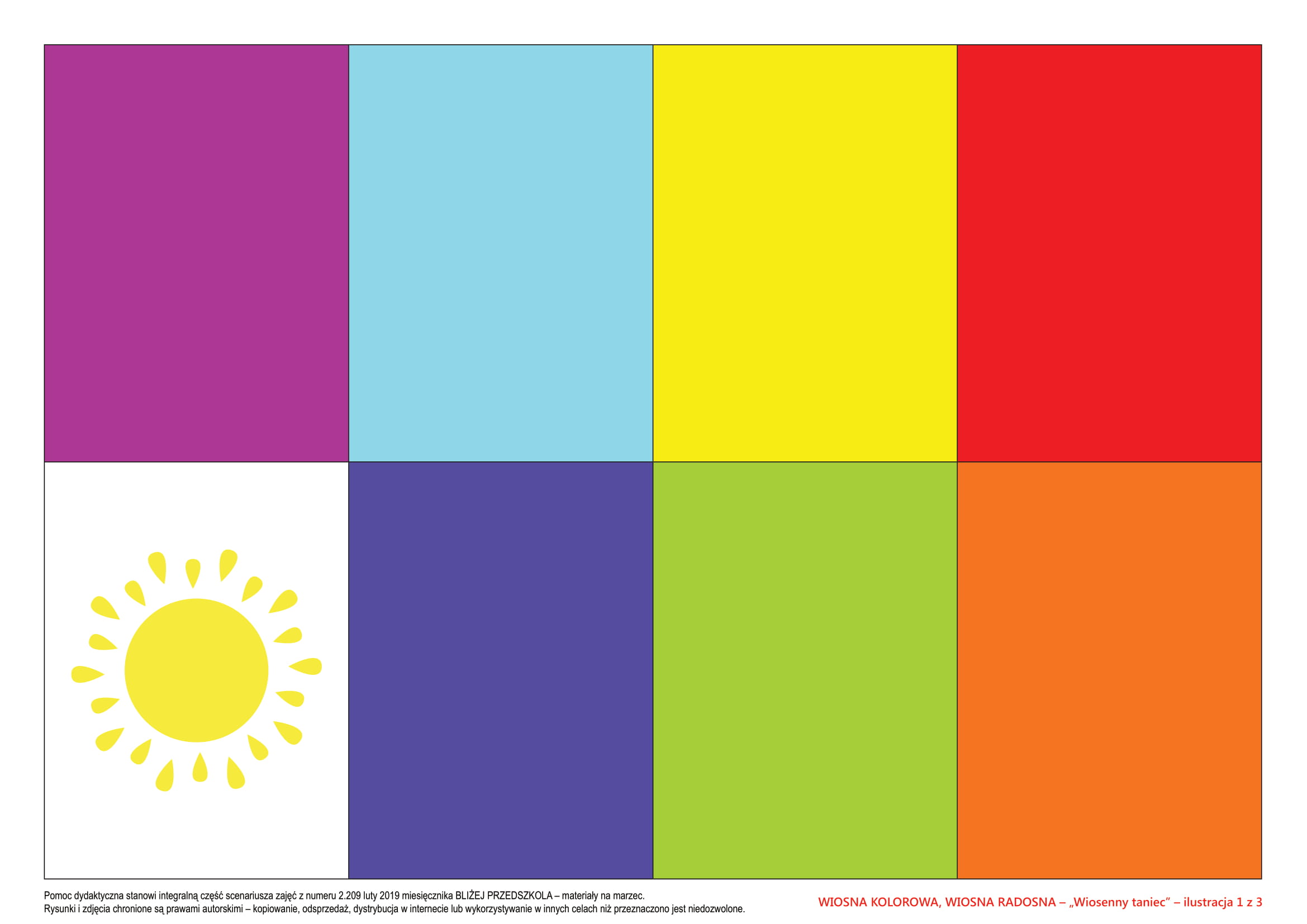 FIOLETOWY
NIEBIESKI
ŻÓŁTY
CZERWONY
BIAŁY
GRANATOWY
ZIELONY
POMARAŃCZOWY
POSŁUCHAJCIE WIERSZA
 „KOLORY WOKÓŁ NAS”
	
	Jakaż to malarka, jakimi farbkami 
	cały świat ozdabia pięknymi barwami? 
	Tu zielona trawka, a tam chmurka biała, 
	skąd takie kolory ta malarka brała?
	Fioletowe fiołki, żółciutkie żonkile 
	i tyle odcieni, że nie zliczysz ile. 
	Biedronkę z kolei tak wymalowała, 
	aby na czerwonym czarne kropki miała. 
	Róże na różowo, a na złoto piasek, 
	sójka zaś na skrzydle ma niebieski pasek. 
Tylko szara myszka tak się gdzieś schowała, 
	że malarka myszki nie pomalowała.
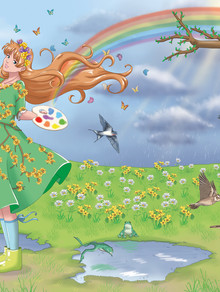 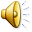 Odpowiedzcie na pytania:
Kto jest malarką?
Jakimi kolorami malowała malarka?
Kogo nie udało jej się pomalować?
Dlaczego? 

	Sugerowane odpowiedzi:
Wiosna
Zielony, biały, fioletowy, żółty, czerwony, czarny, różowy, złoty, niebieski
Myszki
Myszka się schowała
ZADANIE NA SPOSTRZEGAWCZOŚĆ
Na kolejnych ilustracjach, wskażcie,  jakie kolory znajdujące się na kółkach są widoczne na zdjęciu
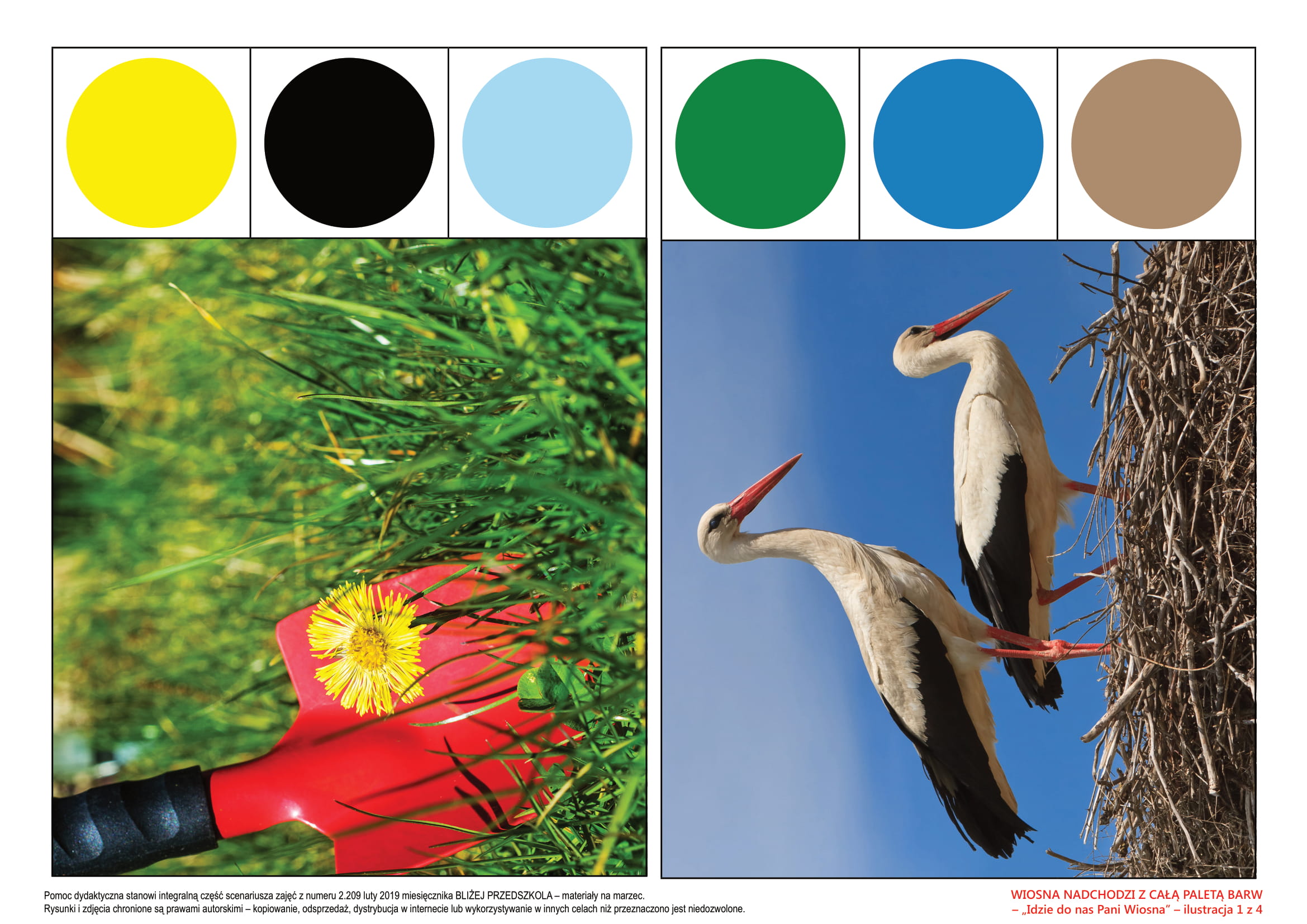 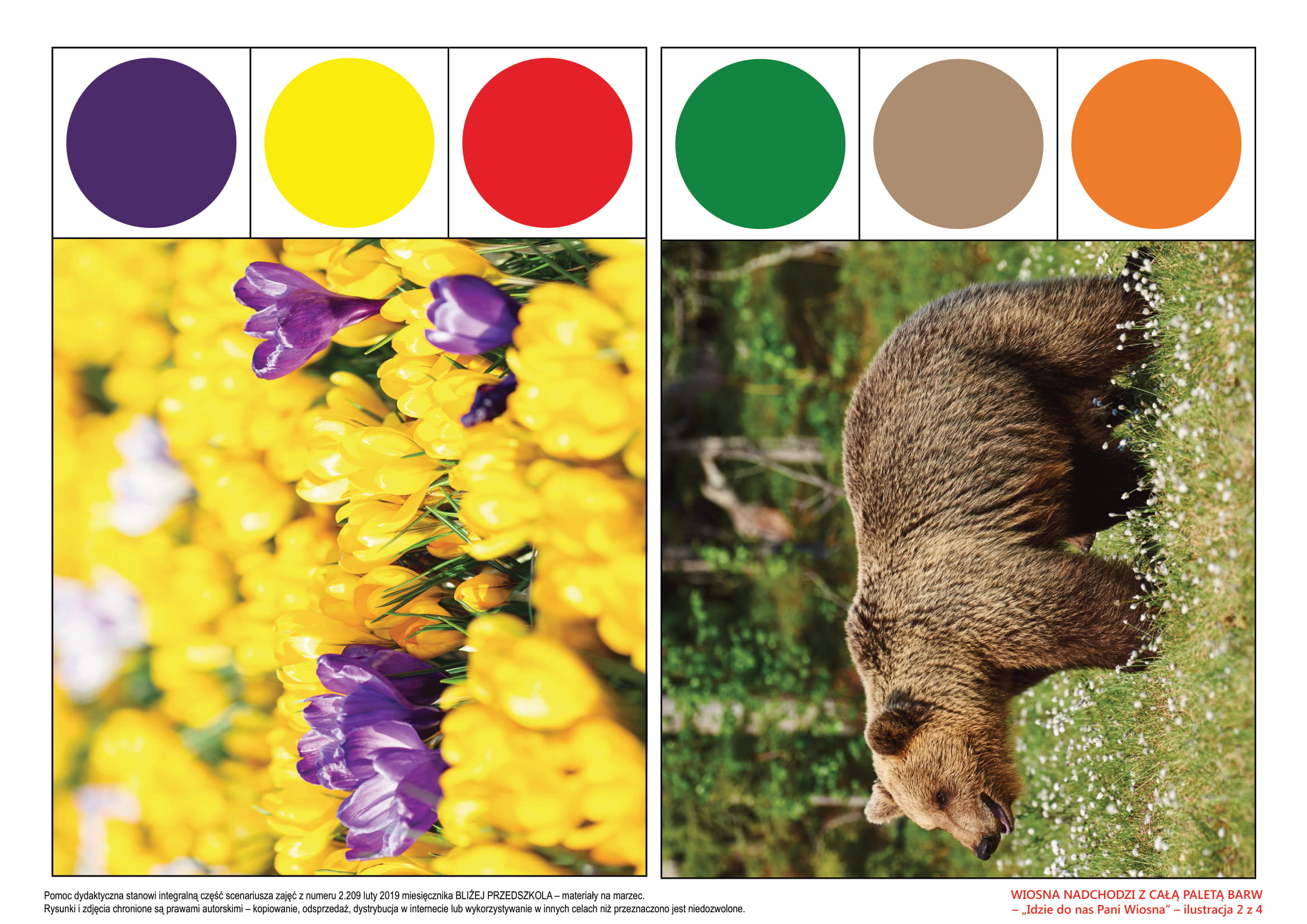 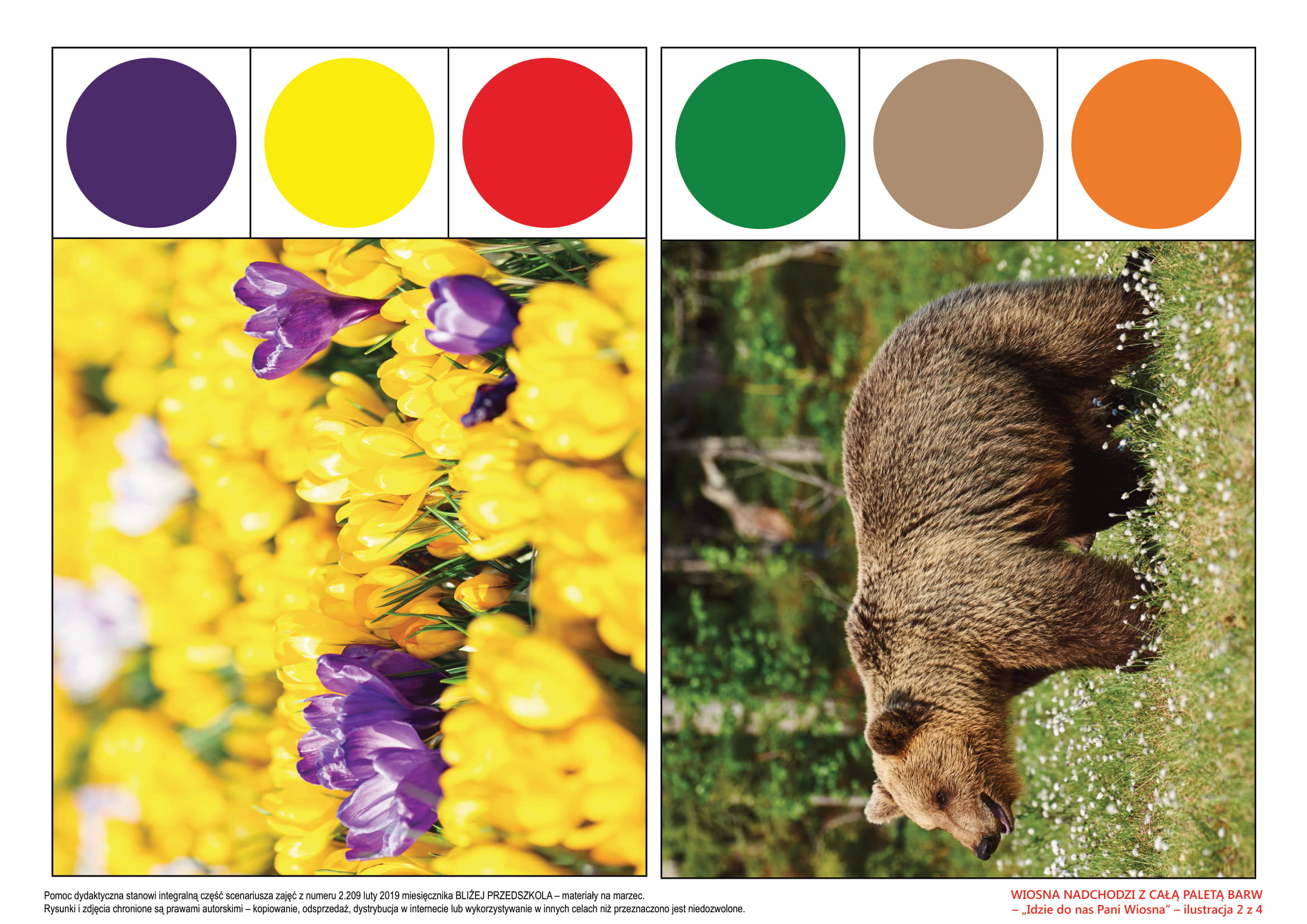 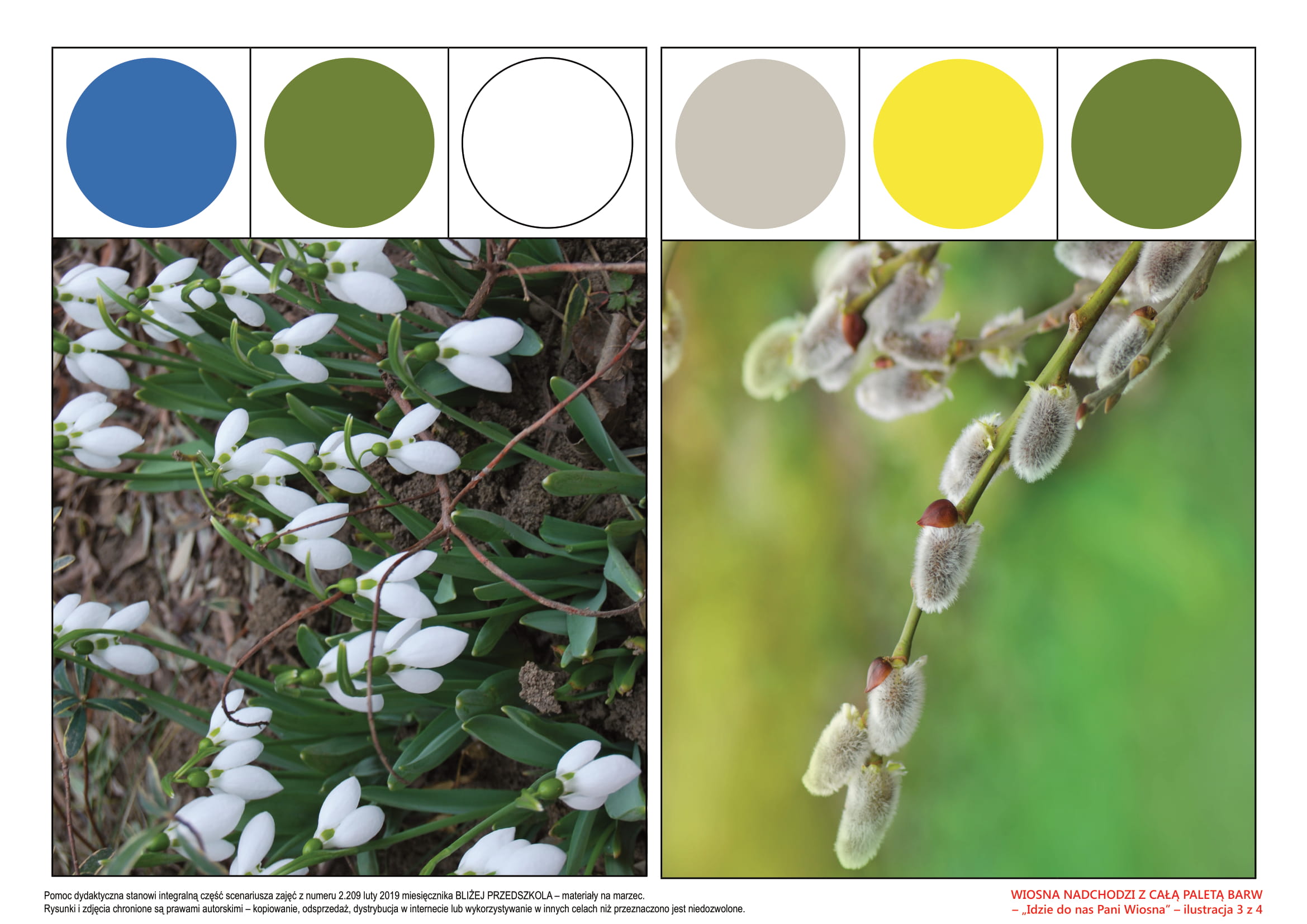 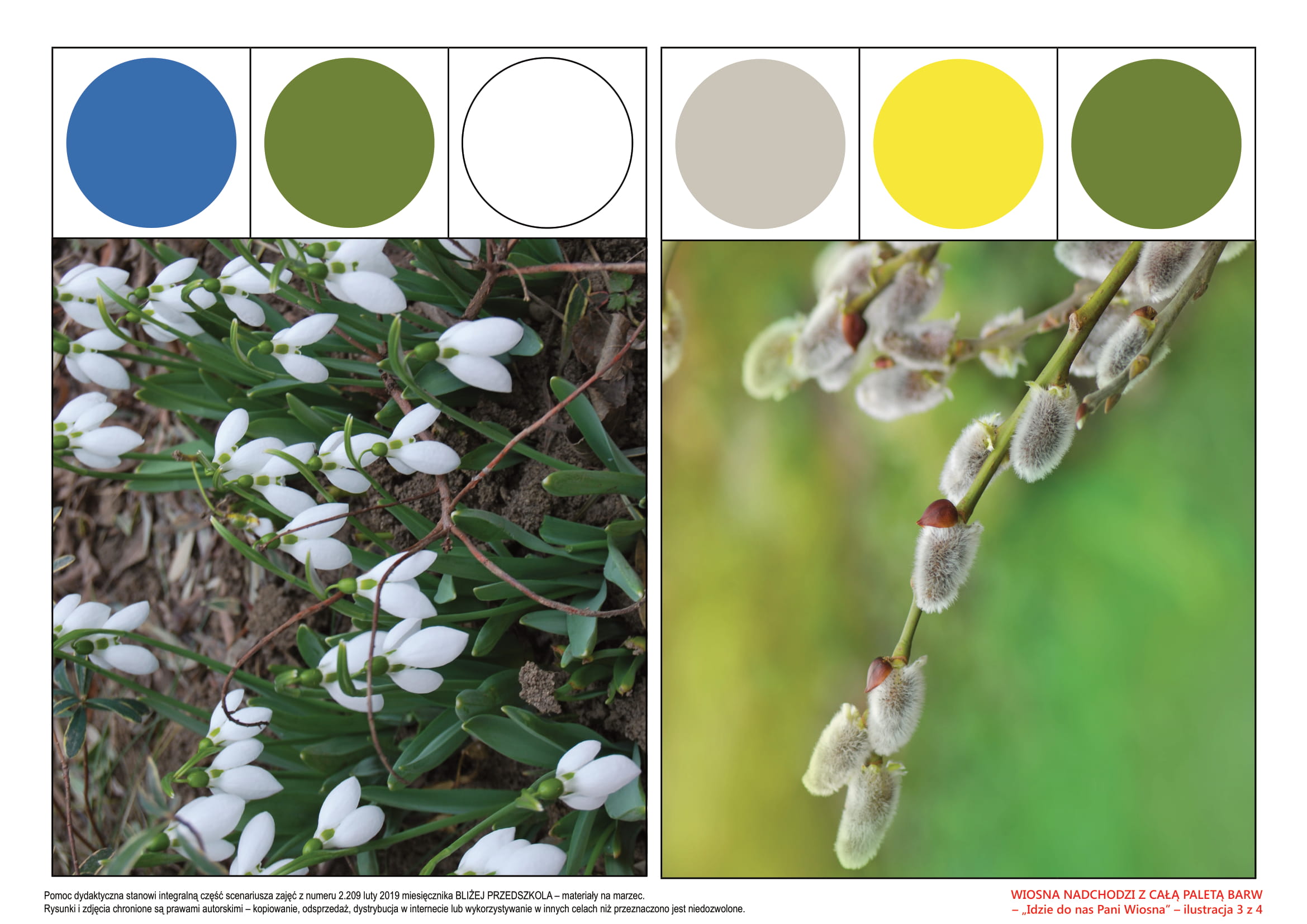 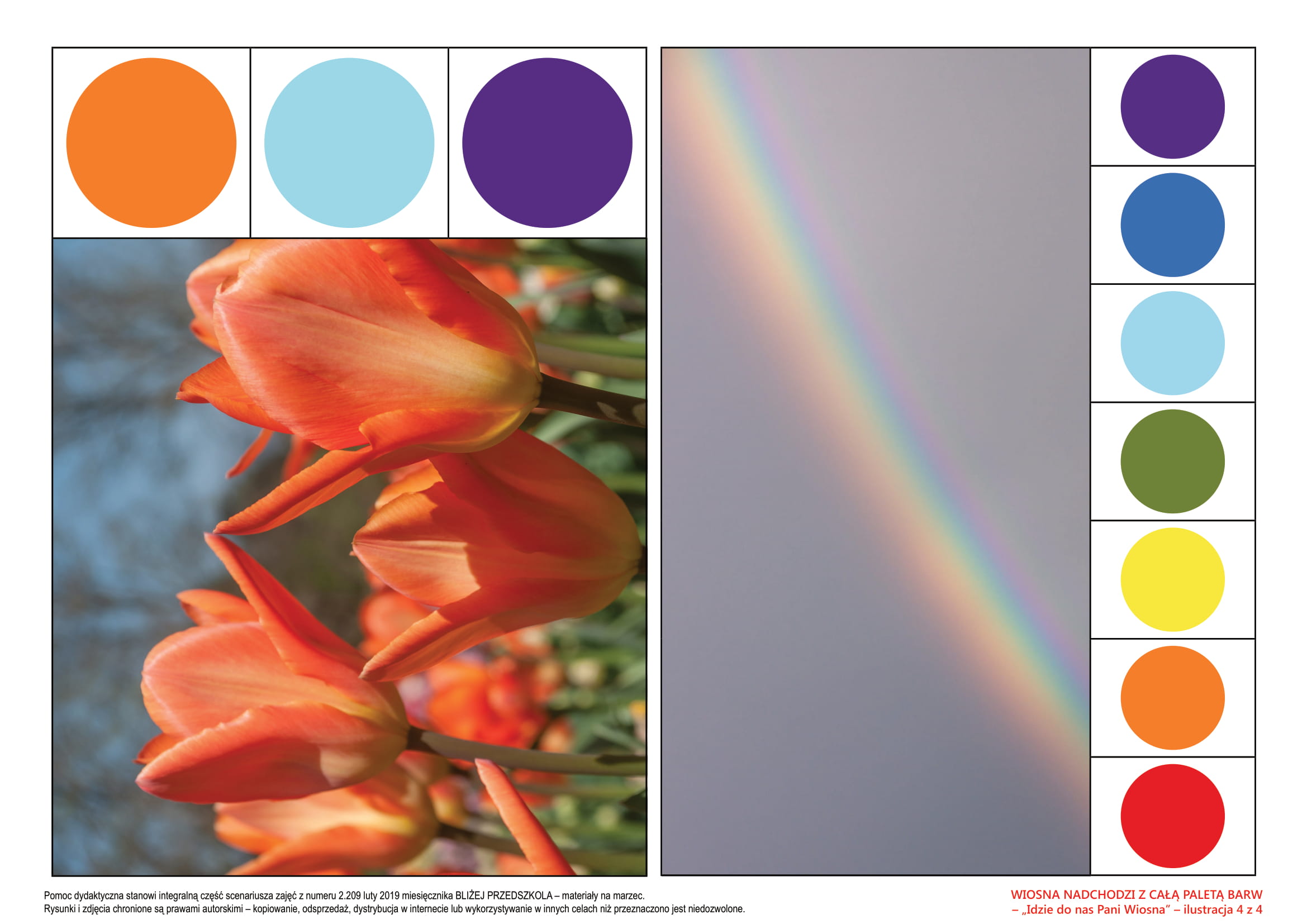 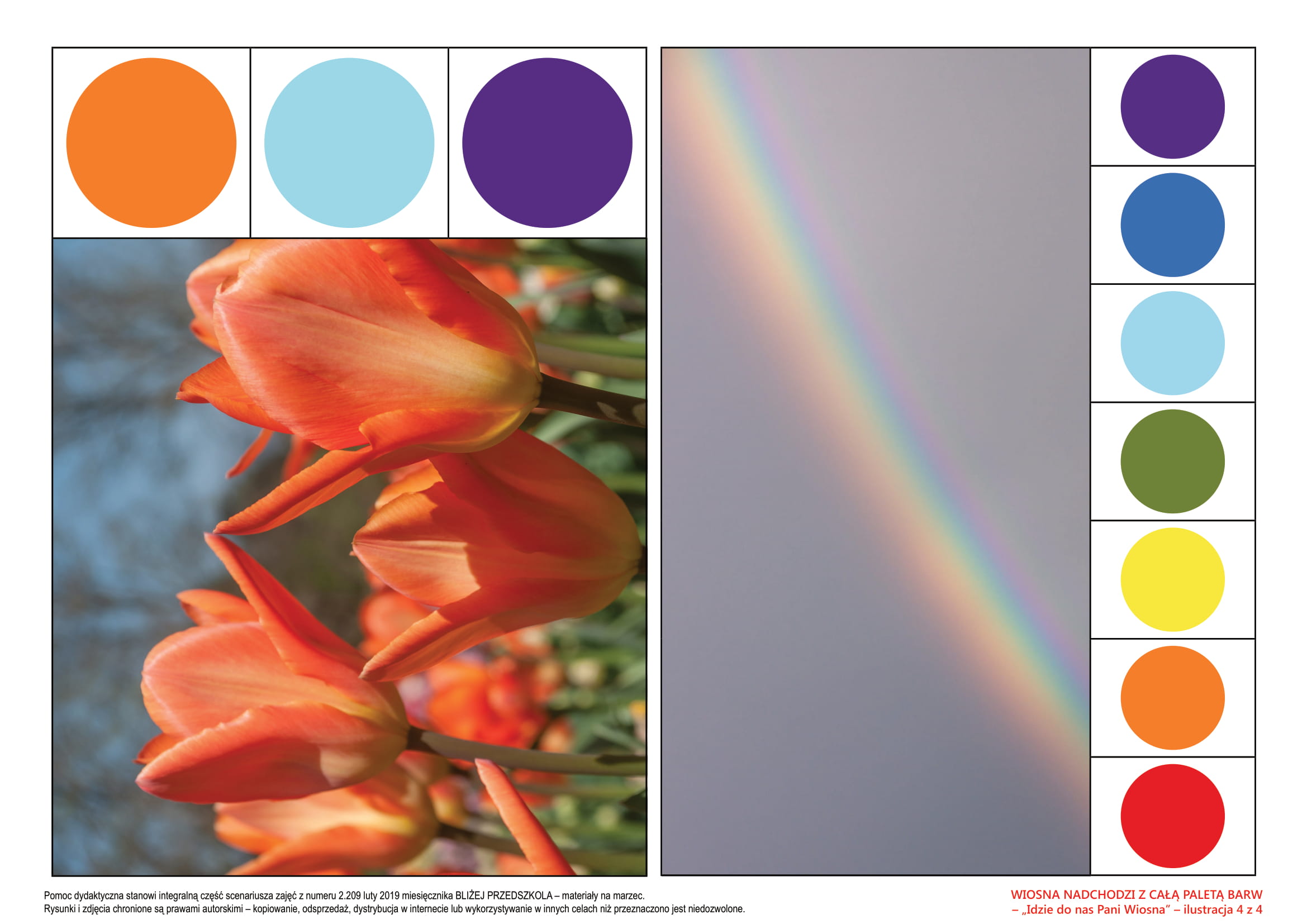 ZAPRASZAM WAS DO WIOSENNEGO TAŃCA.
POSŁUCHAJCIE WIOSENNEJ PIOSENKI                                 I ZATAŃCZCIE 
RAZEM Z RODZICAMI
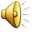 JEŚLI MACIE W DOMU PIŁKĘ – ZAGRAJCIE W KOLORY
Proponuję tradycyjną zabawę w kolory,                       w której dziecku nie wolno złapać piłki przy kolorze czarnym.
Utrudniamy zabawę prosząc, aby dziecko wymieniło jakiś symbol wiosny kojarzący się                    z danym kolorem, np.                      Gdy złapie kolor zielony – pytamy – co wiosną jest zielone? (liście, trawa) itp.
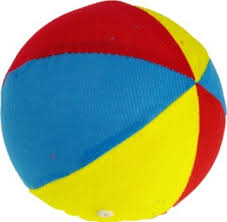 PRACA PLASTYCZNA
NARYSUJCIE WIOSENNY KWIAT FARBAMI,                  BEZ UŻYWANIA PĘDZELKA.
	POZWÓLMY DZIECKU MALOWAĆ PALCEM ZAMOCZONYM W FARBIE – 
	UWAGA!!!
	BAŁAGAN BARDZO PRAWDOPODOBNY, FRAJDA – BEZCENNA!!! 
ŻYCZYMY DOBREJ ZABAWY